Фонд поддержки талантливых детей и молодежи «Золотое сечение»
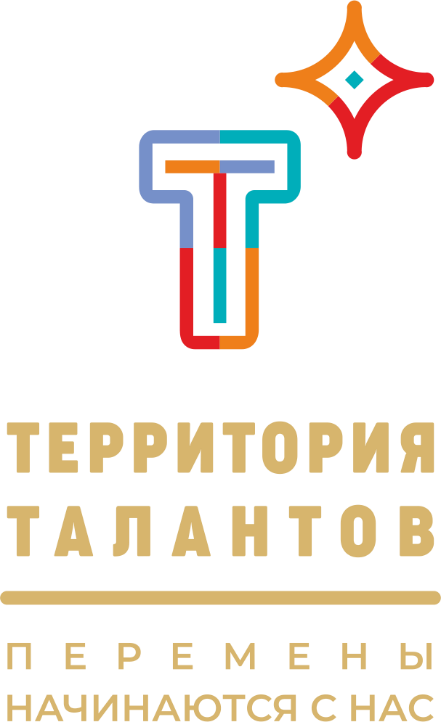 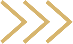 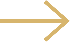 Екатеринбург 2021
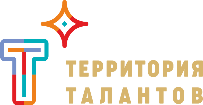 ПЕРВЫЙ ПЕДАГОГИЧЕСКИЙ ПРОЕКТНЫЙ ОФИС «ТЕРРИТОРИЯ ТАЛАНТОВ»
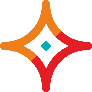 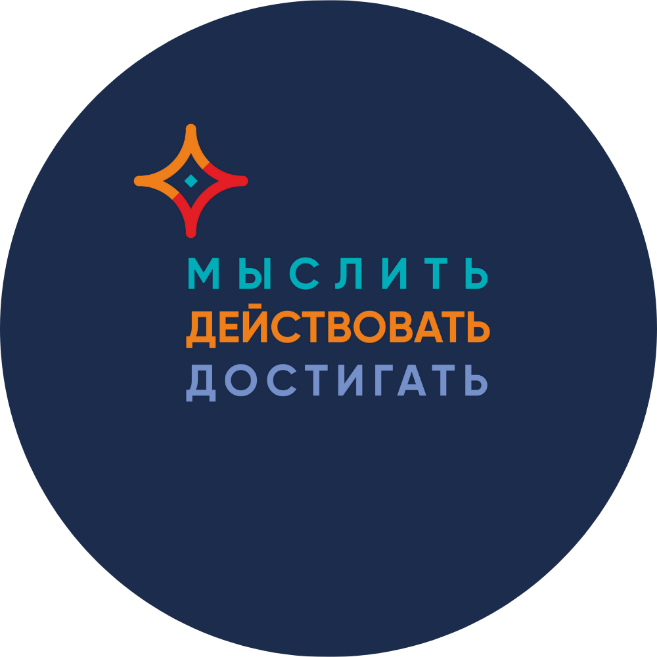 18/11/2021 19/11/2021
СВЕРДЛОВСКАЯ ОБЛАСТЬ
ЕКАТЕРИНБУРГ
ИНИЦИАТОР – ФОНД «ЗОЛОТОЕ СЕЧЕНИЕ», РЕГИОНАЛЬНЫЙ ЦЕНТР ВЫЯВЛЕНИЯ И ПОДДЕРЖКИ ОДАРЕННЫХ  ДЕТЕЙ

«ТЕРРИТОРИЯ ТАЛАНТОВ» – НОВЫЙ ФОРМАТ КОММУНИКАТИВНОЙ ПЛОЩАДКИ ДЛЯ ПРОФЕССИОНАЛЬНОГО СООБЩЕСТВА. ДЕЛОВОЕ ПРОСТРАНСТВО ДЛЯ РЕШЕНИЯ КОНКРЕТНЫХ ЗАДАЧ ДЛЯ СОЗДАНИЯ ЭФФЕКТИВНОЙ СИСТЕМЫ РАБОТЫ С ТАЛАНТАМИ

НАША АУДИТОРИЯ – ЗАИНТЕРЕСОВАННЫЕ РУКОВОДИТЕЛИ ОБРАЗОВАТЕЛЬНЫХ ОРГАНИЗАЦИЙ, ПЕДАГОГИ, ПРЕДСТАВИТЕЛИ БИЗНЕСА И ВЛАСТИ

В ЦЕНТРЕ ВНИМАНИЯ – РЕБЕНОК, ТАЛАНТ КОТОРОГО НЕОБХОДИМО ВЫЯВИТЬ, РАЗВИТЬ И СОПРОВОДИТЬ
Екатеринбург 2021
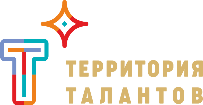 «ТЕРРИТОРИЯ ТАЛАНТОВ»: ПЕРВОЕ СОВЕЩАНИЕ
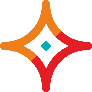 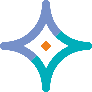 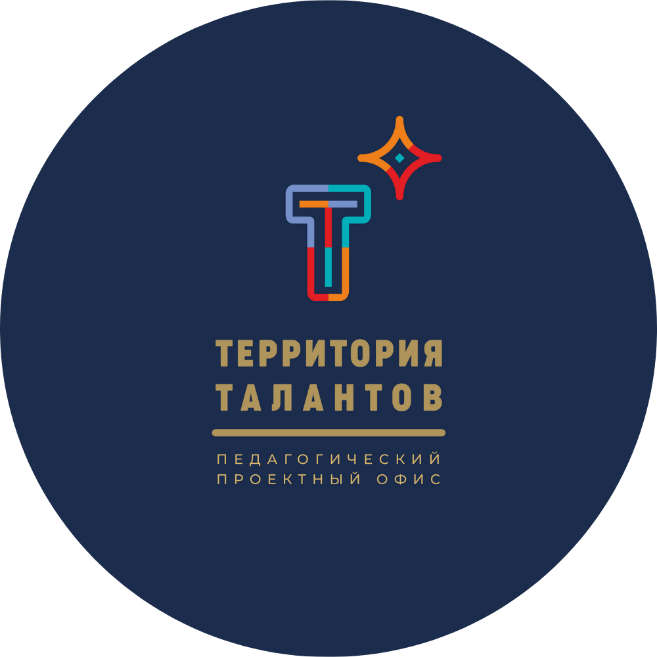 ДВА ДНЯ АКТИВНОЙ РАБОТЫ ОФИСА:


ДИСКУССИОННАЯ
И ОБРАЗОВАТЕЛЬНАЯ СЕССИИ





ТЕМАТИЧЕСКИЕ «ШТУРМЫ» В ПРОЕКТНЫХ КОМНАТАХ, ОНЛАЙН-ТРАНСЛЯЦИЯ, ОБМЕН МНЕНИЯМИ И ОПЫТОМ С ПРЕДСТАВИТЕЛЯМИ ДРУГИХ РЕГИОНАЛЬНЫХ ЦЕНТРОВ В ФОРМАТЕ КРУГЛОГО СТОЛА В ЗАГОРОДНОМ ОБРАЗОВАТЕЛЬНОМ ЦЕНТРЕ «ТАВАТУЙ»
18/11/2021
19/11/2021
Екатеринбург 2021
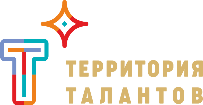 ПЕРВЫЙ ПЕДАГОГИЧЕСКИЙ ПРОЕКТНЫЙ ОФИС «ТЕРРИТОРИЯ ТАЛАНТОВ»
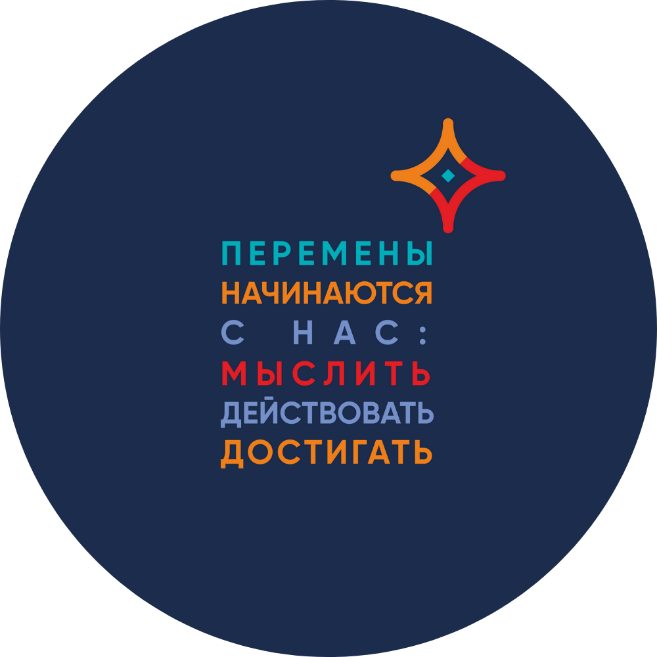 144
УЧАСТНИКА В ФОРМАТЕ OFFLINE
224
УЧАСТНИКА В ФОРМАТЕ ONLINE
РЕГИОНАЛЬНЫХ ЦЕНТРОВ ВЫЯВЛЕНИЯ, ПОДДЕРЖКИ И РАЗВИТИЯ СПОСОБНОСТЕЙ
И ТАЛАНТОВ У ДЕТЕЙ И МОЛОДЕЖИ
ИЗ РАЗНЫХ РЕГИОНОВ РОССИИ
5
Екатеринбург 2021
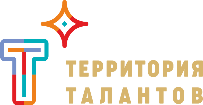 ИННА ДЕНЮШ, ДИРЕКТОР ФОНДА «ЗОЛОТОЕ СЕЧЕНИЕ»:
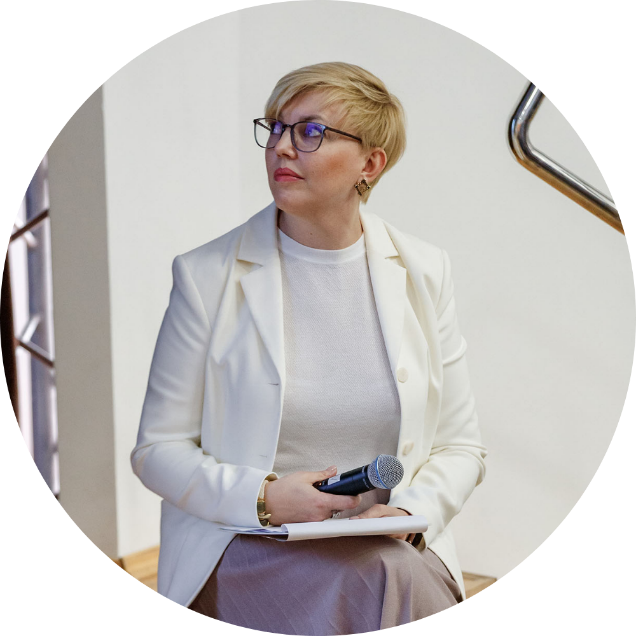 Создание педагогического проектного офиса и его реализация стали возможны благодаря поддержке Правительства и Министерства образования и молодежной политики Свердловской области.

Благодарим за доверие.

Отдельное спасибо всем участникам первого заседания, кто смог в это непростое время присутствовать лично на событии и присоединиться к обсуждению онлайн.

Добро пожаловать в «Территорию талантов»! Наш офис открыт 24/7 365 дней в году.
«Территория талантов» – рабочее пространство, где мы будем обсуждать актуальные вопросы и проблемы, искать правильное решение.

Как выстроить эффективную систему по выявлению и сопровождению одаренных детей и педагогов? Как сделать так, чтобы таланты оставались и развивались в своей территории?

В центре нашего внимания – одаренные школьники и педагоги. Ведь успех ребенка, во многом – командная заслуга. Важный маркер проектного офиса – интерес к теме развития талантов со стороны потенциальных работодателей, представителей бизнеса и реального производства.
Екатеринбург 2021
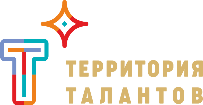 «ТЕРРИТОРИЯ ТАЛАНТОВ»: ЛОМАЕМ СТЕРЕОТИПЫ, ЧТОБЫ СОЗДАВАТЬ
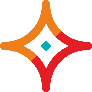 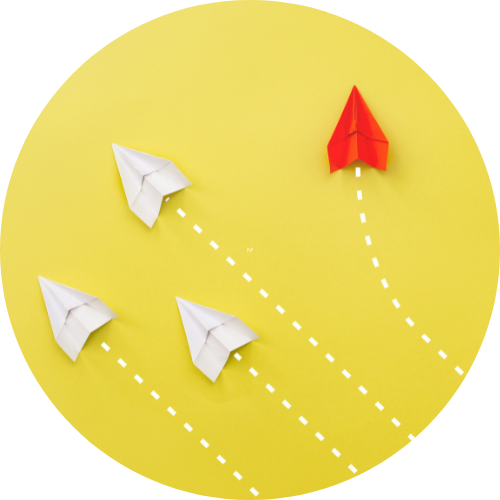 ПЕРВОЕ
СОВЕЩАНИЕ
КРЕДО «ТЕРРИТОРИИ ТАЛАНТОВ» – НАЧИНАТЬ ПЕРЕМЕНЫ
С СЕБЯ

МЫ НАЧАЛИ С ОБНОВЛЕНИЯ ФОРМАТА И ТЕПЕРЬ НАПОЛНЯЕМ ЕГО СМЫСЛАМИ И УСТАНОВКАМИ

ПЕДАГОГИЧЕСКИЙ ОФИС – ЭТО:

ПРОСТРАНСТВО ДЛЯ ИНСАЙТОВ
ПРОЕКТНЫЙ АУДИТ
ЭФФЕКТИВНЫЕ РЕШЕНИЯ ДЛЯ РАЗВИТИЯ
ЛЮДИ: ЭКСПЕРТЫ, ПРОФЕССИОНАЛЫ, ТАЛАНТЛИВЫЕ ДЕТИ И ВЗРОСЛЫЕ
Екатеринбург 2021
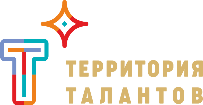 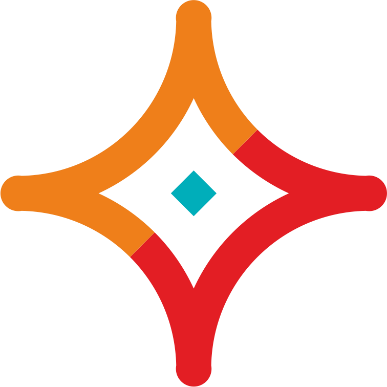 УСТАНОВОЧНАЯ
СЕССИЯ

СПИКЕРЫ: ЭКСПЕРТЫ, ПРОФЕССИОНАЛЫ, ТАЛАНТЛИВЫЕ
ДЕТИ И ВЗРОСЛЫЕ
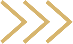 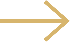 ДЕНЬ
ПЕРВЫЙ
Екатеринбург 2021
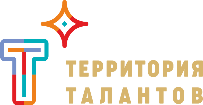 УСТАНОВОЧНАЯ СЕССИЯ
«
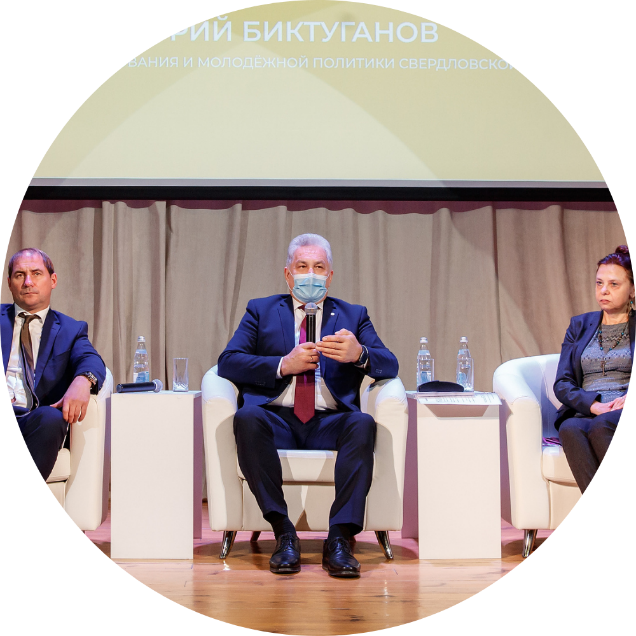 У наших детей есть право на самореализацию, развитие своих природных способностей. А для нас, взрослых важно показать им путь, дать возможность раскрыть свои таланты, проявить себя
«
ЮРИЙ БИКТУГАНОВ
МИНИСТР ОБРАЗОВАНИЯ И МОЛОДЕЖНОЙ ПОЛИТИКИ СВЕРДЛОВСКОЙ ОБЛАСТИ
Екатеринбург 2021
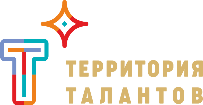 УСТАНОВОЧНАЯ СЕССИЯ
«
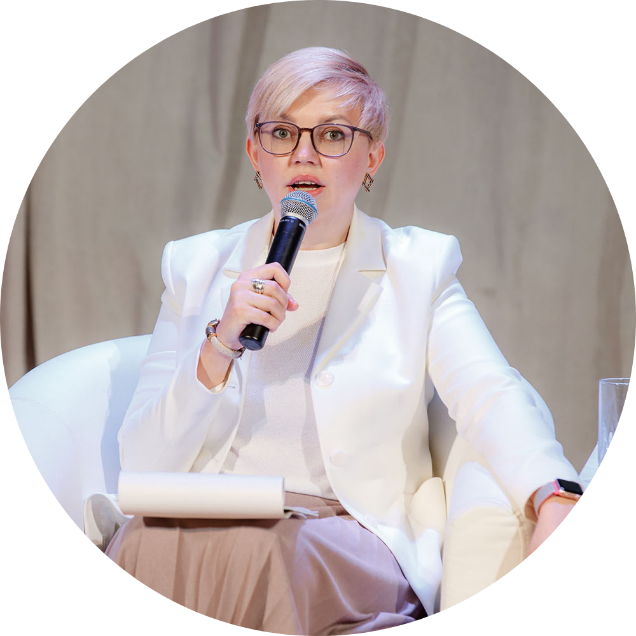 Мы здесь, чтобы организовать актуальную точку сборки
для идей и проектов, площадку для коммуникации активного профессионального сообщества, заинтересованного
в формировании системы работы с талантливыми детьми
и педагогами
«
ИННА ДЕНЮШ
ДИРЕКТОР ФОНДА «ЗОЛОТОЕ СЕЧЕНИЕ», МОДЕРАТОР ПРОЕКТНОГО ОФИСА
Екатеринбург 2021
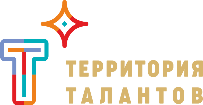 УСТАНОВОЧНАЯ СЕССИЯ
«
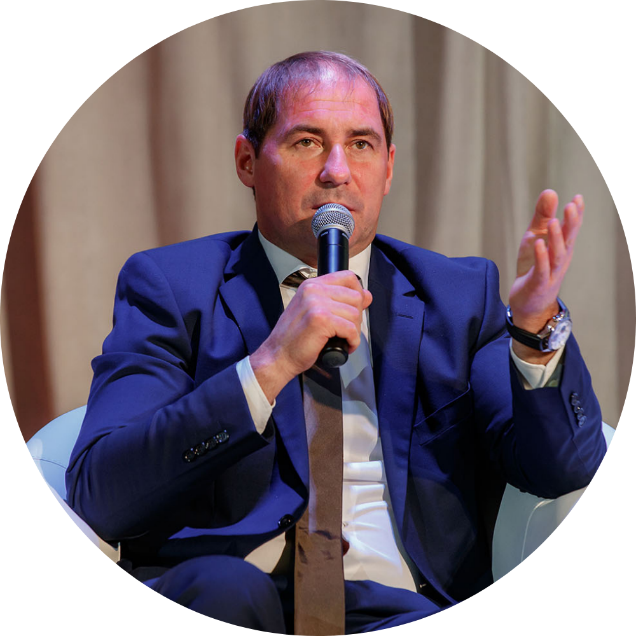 Педагогам необходимо понять, что мы живём в состоянии постоянной неопределённости и повышенных требований, уметь принимать вызовы, идти на опережение. Миссия современного учителя – не останавливаться в собственном профессиональном развитии и вести за собой
«
КОНСТАНТИН ШЕВЧЕНКО
НАЧАЛЬНИК ДЕПАРТАМЕНТА ОБРАЗОВАНИЯ
АДМИНИСТРАЦИИ ГОРОДА ЕКАТЕРИНБУРГА
Екатеринбург 2021
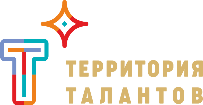 УСТАНОВОЧНАЯ СЕССИЯ
«
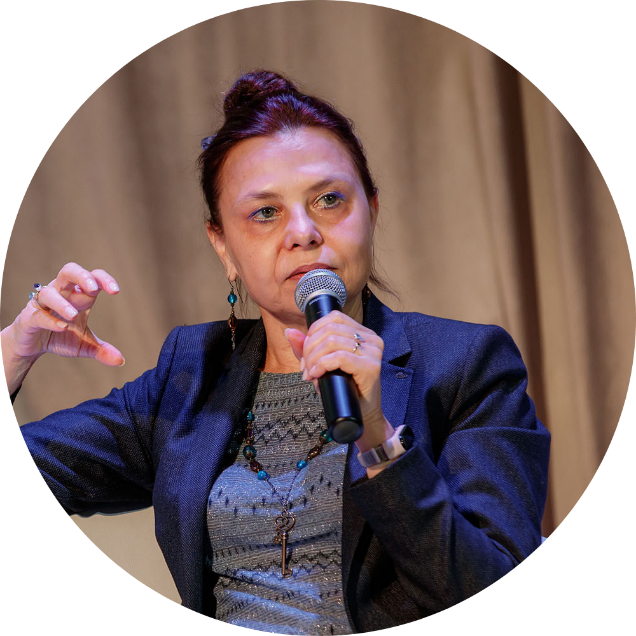 Мы с вами стоим перед необходимостью, когда в одной связке должны работать преподаватели, работодатели и те самые талантливые дети. Только так мы сможем принимать вызовы будущего
«
ЛАРИСА МАЛЫШЕВА
ДИРЕКТОР БИЗНЕС-ШКОЛЫ
ФГАОУ ВО «УРАЛЬСКИЙ ФЕДЕРАЛЬНЫЙ УНИВЕРСИТЕТ
ИМЕНИ ПЕРВОГО ПРЕЗИДЕНТА РОССИИ Б. Н. ЕЛЬЦИНА»
Екатеринбург 2021
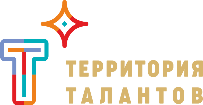 УСТАНОВОЧНАЯ СЕССИЯ
«
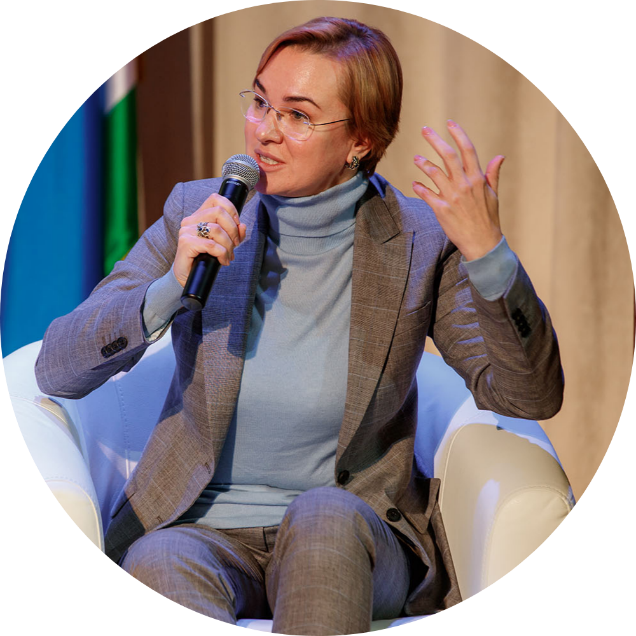 Учителей необходимо постоянно развивать.
Мы столкнулись с тем, что у учителей могут быть отличные коммуникативные компетенции, но проблема с предметной частью, с межпредметными знаниями. Он должен постоянно расширять свой кругозор, понимать, как и куда движется этот мир.
«
СВЕТЛАНА ТРЕНИХИНА
РЕКТОР ГАОУ ДПО СО «ИНСТИТУТ РАЗВИТИЯ ОБРАЗОВАНИЯ»
Екатеринбург 2021
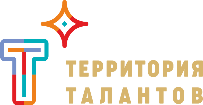 УСТАНОВОЧНАЯ СЕССИЯ
«
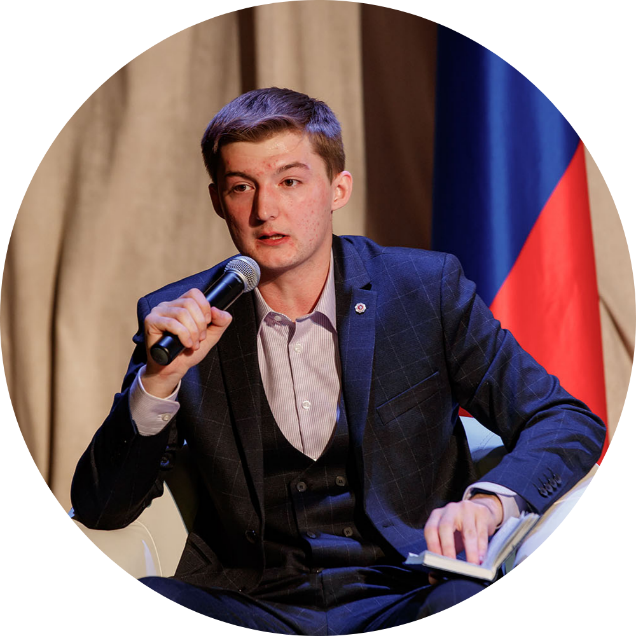 У молодого поколения есть собственная стратегия будущего,
но и собственные проблемы, которые необходимо решать: первое трудоустройство, стипендия, сохранение интереса к научной составляющей. Отмечу, что в стране, в регионе делается очень многое, но всегда есть возможность сделать больше.
«
ДМИТРИЙ БИКТИМИРОВ
ПРЕДСЕДАТЕЛЬ МОЛОДЕЖНОГО ПАРЛАМЕНТА
СВЕРДЛОВСКОЙ ОБЛАСТИ, КУРАТОР АССОЦИАЦИИ ВЫПУСКНИКОВ ФОНДА «ЗОЛОТОЕ СЕЧЕНИЕ»
Екатеринбург 2021
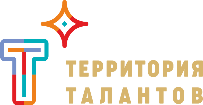 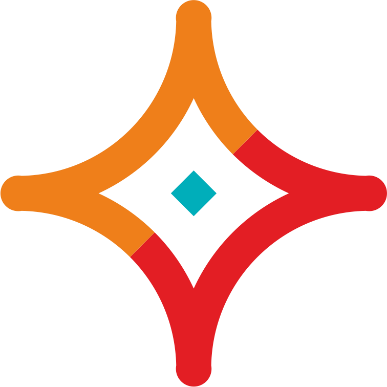 КРУГЛЫЙ СТОЛ
В ЗАГОРОДНОМ ОБРАЗОВАТЕЛЬНОМ ЦЕНТРЕ «ТАВАТУЙ»
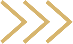 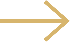 ДЕНЬ
ПЕРВЫЙ
Екатеринбург 2021
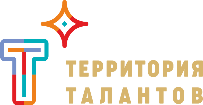 КРУГЛЫЙ СТОЛ В ЗАГОРОДНОМ ОБРАЗОВАТЕЛЬНОМ ЦЕНТРЕ «ТАВАТУЙ»
С УЧАСТИЕМ ПРЕДСТАВИТЕЛЕЙ РЕГИОНАЛЬНЫХ ЦЕНТРОВ ПО МОДЕЛИ «СИРИУС»
«
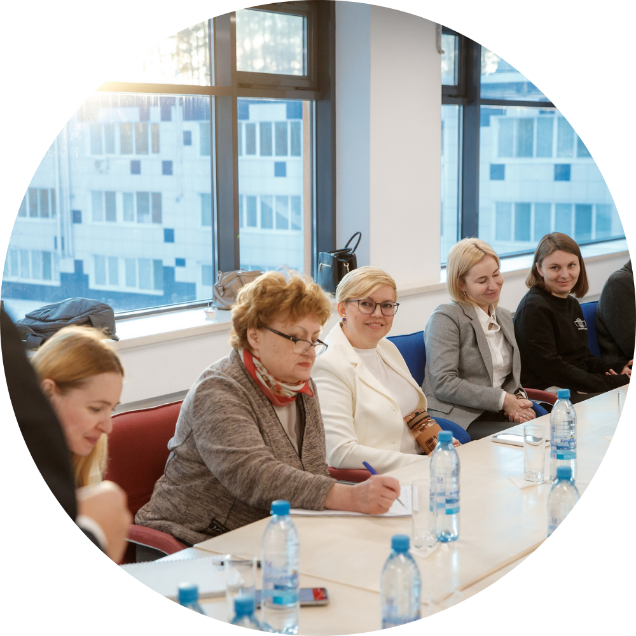 Необходимо создать равные возможности для выявления одарённых детей, дать им доступ к оборудованным лабораториям, лучшим наставникам, научным источникам
«
ИННА ДЕНЮШ
ДИРЕКТОР ФОНДА «ЗОЛОТОЕ СЕЧЕНИЕ»
Екатеринбург 2021
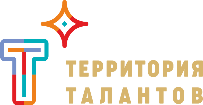 КРУГЛЫЙ СТОЛ В ЗАГОРОДНОМ ОБРАЗОВАТЕЛЬНОМ ЦЕНТРЕ «ТАВАТУЙ»
С УЧАСТИЕМ ПРЕДСТАВИТЕЛЕЙ РЕГИОНАЛЬНЫХ ЦЕНТРОВ ПО МОДЕЛИ «СИРИУС»
«
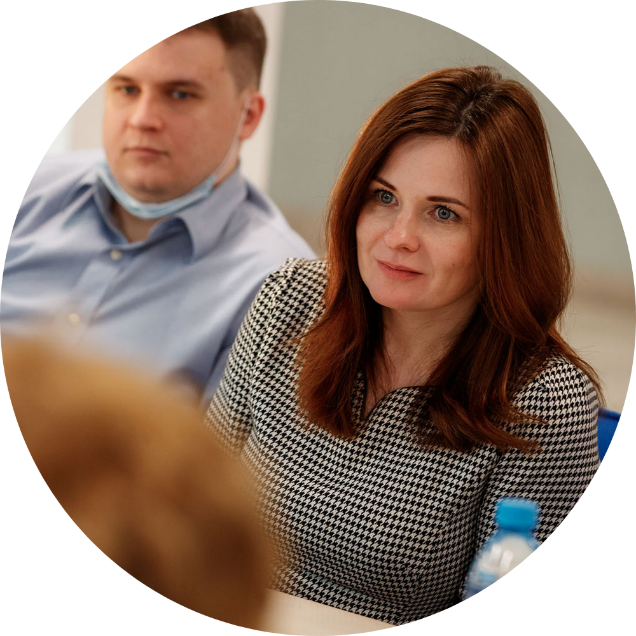 Представителям региональных образовательных центров стоит обмениваться методическими наработками, создать единую базу технологий, механик по работе с одарёнными детьми. Обмен опытом – это то, что необходимо региональным центрам по типу «Сириуса».
«
НАТАЛЬЯ ЗЕНЬКОВИЧ
ОБРАЗОВАТЕЛЬНЫЙ ЦЕНТР «ВЗЛЁТ», МОСКОВСКАЯ ОБЛАСТЬ
Екатеринбург 2021
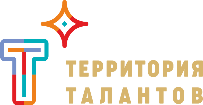 КРУГЛЫЙ СТОЛ В ЗАГОРОДНОМ ОБРАЗОВАТЕЛЬНОМ ЦЕНТРЕ «ТАВАТУЙ»
С УЧАСТИЕМ ПРЕДСТАВИТЕЛЕЙ РЕГИОНАЛЬНЫХ ЦЕНТРОВ ПО МОДЕЛИ «СИРИУС»
«
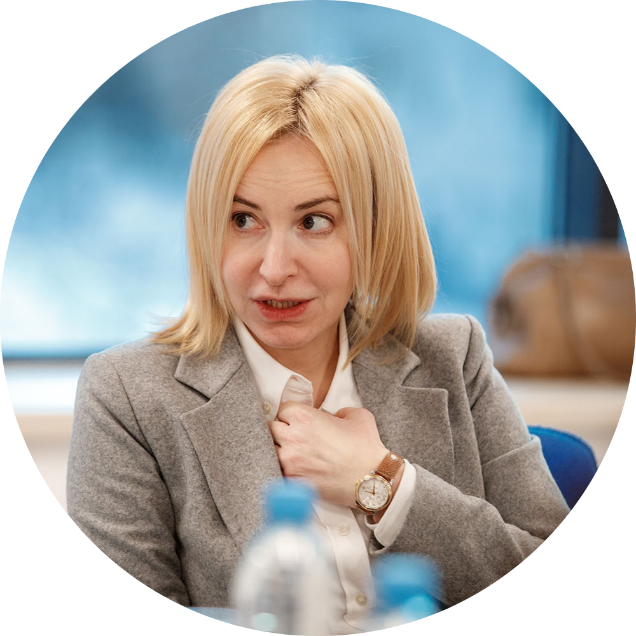 Родителям и учителям необходимо радоваться вместе с детьми успехам ребёнка, даже небольшим. Кроме того важно понимать, что ребёнок сам должен попробовать, интересно ли ему здесь, хочет ли он заниматься этим. Нельзя принуждать.
«
ИНГРИД ПИЛЬДЕС
ГБНОУ «АКАДЕМИЯ ТАЛАНТОВ»
Екатеринбург 2021
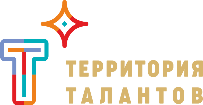 КРУГЛЫЙ СТОЛ В ЗАГОРОДНОМ ОБРАЗОВАТЕЛЬНОМ ЦЕНТРЕ «ТАВАТУЙ»
С УЧАСТИЕМ ПРЕДСТАВИТЕЛЕЙ РЕГИОНАЛЬНЫХ ЦЕНТРОВ ПО МОДЕЛИ «СИРИУС»
«
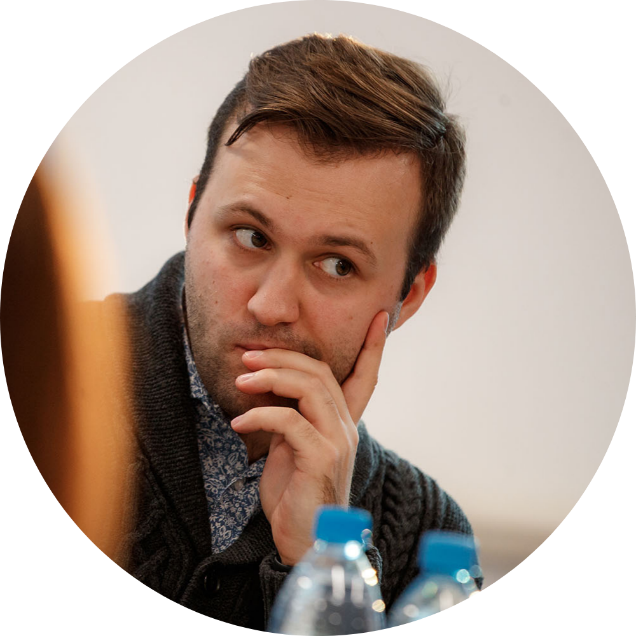 Важно, чтобы государство и общество было нацелено не только
на успешного, но ещё и на психологически здорового ребёнка,
на формирование цельной личности. Это бы избавило многих детей от того давления со стороны родителей и педагогов, которое они сегодня испытывают.
«
ИВАН ГЛАДИБОРОДА
РУКОВОДИТЕЛЬ СТРУКТУРНОГО ПОДРАЗДЕЛЕНИЯ
ГБНОУ «АКАДЕМИЯ ТАЛАНТОВ»
Екатеринбург 2021
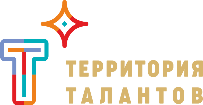 КРУГЛЫЙ СТОЛ В ЗАГОРОДНОМ ОБРАЗОВАТЕЛЬНОМ ЦЕНТРЕ «ТАВАТУЙ»
С УЧАСТИЕМ ПРЕДСТАВИТЕЛЕЙ РЕГИОНАЛЬНЫХ ЦЕНТРОВ ПО МОДЕЛИ «СИРИУС»
«
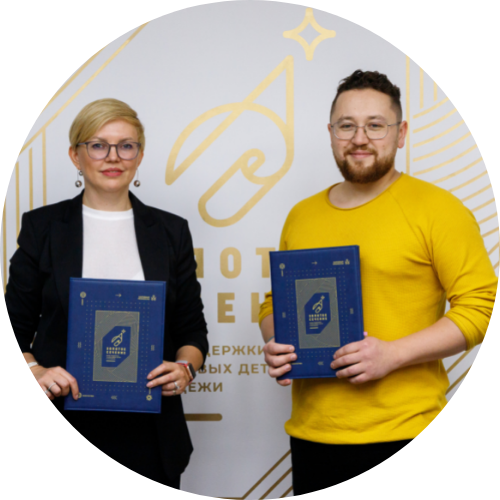 Мы сдвигаем фокус внимания с работы с одарёнными детьми
на взаимодействие с родителями, педагогами этих детей. На мой взгляд, этим путём мы быстрее и объёмнее достигнем цели.
«
АЙДАР САЙГАФАРОВ
ДИРЕКТОР РЕГИОНАЛЬНОГО ЦЕНТРА ВЫЯВЛЕНИЯ, ПОДДЕРЖКИ
И РАЗВИТИЯ СПОСОБНОСТЕЙ И ТАЛАНТОВ У ДЕТЕЙ И МОЛОДЕЖИ РЕСПУБЛИКИ БАШКОРТОСТАН «АВРОРА»
Екатеринбург 2021
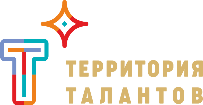 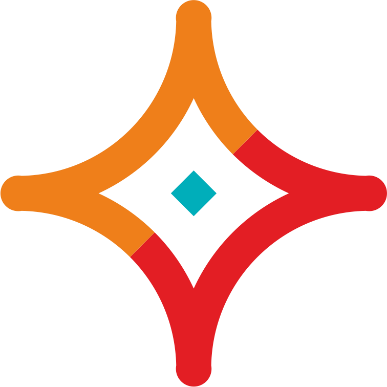 ОБРАЗОВАТЕЛЬНАЯ СЕССИЯ

РАБОТА ПРОЕКТНЫХ КОМНАТ: ПРОБЛЕМАТИКА
И ТЕЗИСЫ
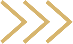 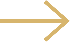 ДЕНЬ
ВТОРОЙ
Екатеринбург 2021
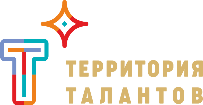 «РЕСУРСЫ ОЛИМПИАДНОГО ДВИЖЕНИЯ:
МОСТ МЕЖДУ «ХОЧУ» И «МОГУ»
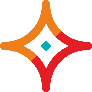 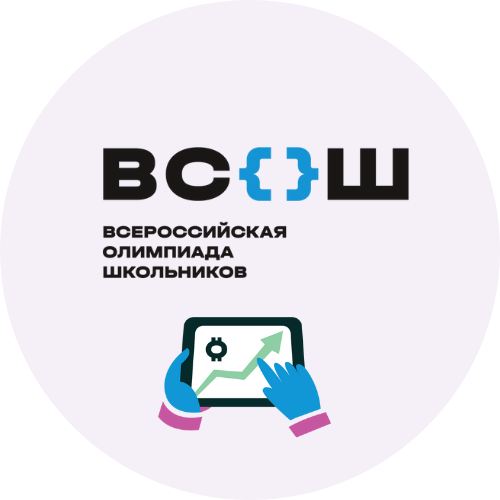 ПРОЕКТНАЯ КОМНАТА
ЗАДАЧИ:

РАСКРЫТИЕ ПОТЕНЦИАЛА В РАЗНЫХ НАПРАВЛЕНИЯХ ЖИЗНИ И НАУКИ

ПОЛУЧЕНИЕ ДОПОЛНИТЕЛЬНЫХ ЗНАНИЙ ПО ПРЕДМЕТАМ

УСПЕШНОЕ УСВОЕНИЕ ШКОЛЬНОЙ ПРОГРАММЫ

ПОЛУЧЕНИЕ ПРЕФЕРЕНЦИЙ ПРИ ПОСТУПЛЕНИИ В ВУЗЫ
Екатеринбург 2021
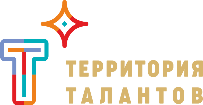 РЕСУРСЫ ОЛИМПИАДНОГО ДВИЖЕНИЯ:
МОСТ МЕЖДУ «ХОЧУ» И «МОГУ»
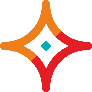 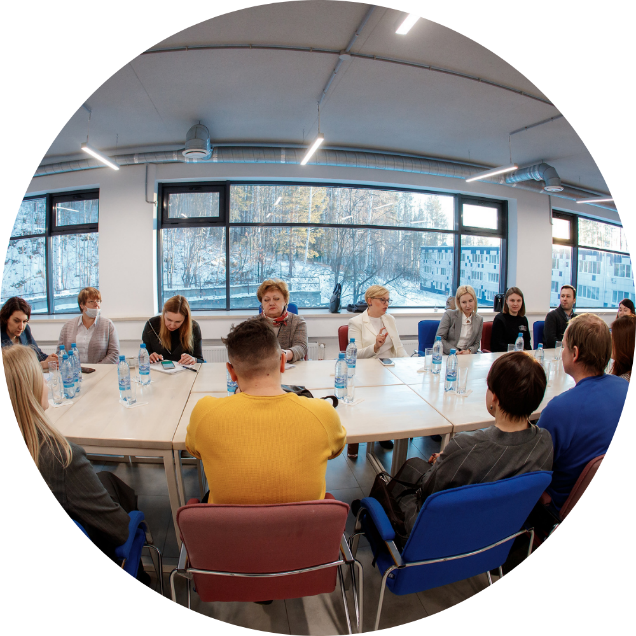 ПРОЕКТНАЯ КОМНАТА
ПРОБЛЕМЫ ОЛИМПИАДНОГО ДВИЖЕНИЯ:

НИЗКАЯ ИНФОРМИРОВАННОСТЬ ОБУЧАЮЩИХСЯ

НЕДОСТАТОЧНЫЙ УРОВЕНЬ ПРОФЕССИОНАЛЬНЫХ
КОМПЕТЕНЦИЙ УЧИТЕЛЕЙ ДЛЯ ПОДГОТОВКИ УЧАСТНИКА
НА РЕГИОНАЛЬНЫЙ И ЗАКЛЮЧИТЕЛЬНЫЙ ЭТАПЫ

ОТСУТСТВИЕ МОРАЛЬНОГО ПООЩРЕНИЯ
ДАЖЕ ЗА НЕУДАЧНЫЙ ОПЫТ В СЕМЬЕ И ШКОЛЕ

СЛОЖНО НАЙТИ СВОЙ ПРЕДМЕТ — ШКОЛЬНИКИ ПРОБУЮТ
СЕБЯ ЛИШЬ В 1-3 НАПРАВЛЕНИЯХ
Екатеринбург 2021
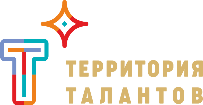 РЕСУРСЫ ОЛИМПИАДНОГО ДВИЖЕНИЯ:
МОСТ МЕЖДУ «ХОЧУ» И «МОГУ»
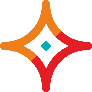 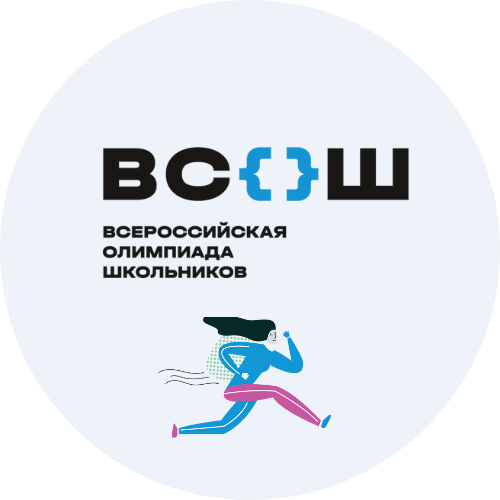 ПРОЕКТНАЯ КОМНАТА
ИТОГИ:

ОЛИМПИАДЫ СТАНОВЯТСЯ ПОХОЖИ НА СПОРТ ВЫСОКИХ
ДОСТИЖЕНИЙ

ЗАДАНИЯ РАЗРАСТАЮТСЯ ДО ТАКОГО УРОВНЯ,
ЧТО ПО КАЖДОМУ БЛОКУ ВОПРОСОВ НЕОБХОДИМА ПОМОЩЬ ОТДЕЛЬНЫХ СПЕЦИАЛИСТОВ

ЕСТЬ НЕОБХОДИМОСТЬ РАБОТАТЬ ОТДЕЛЬНО
С ПЕДАГОГАМИ, ГОТОВИТЬ ЦЕЛЫЕ КОМАНДЫ ТРЕНЕРОВ ДЛЯ РАБОТЫ С УЧАСТНИКАМИ ОЛИМПИАД ПО КАЖДОМУ БЛОКУ НАПРАВЛЕНИЯ ОТДЕЛЬНО
Екатеринбург 2021
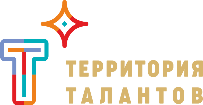 ПОТЕНЦИАЛ КОЛЛАБОРАЦИИ БИЗНЕСА И ОБРАЗОВАНИЯ
В ПОДДЕРЖКЕ ТАЛАНТЛИВЫХ ОБУЧАЮЩИХСЯ
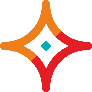 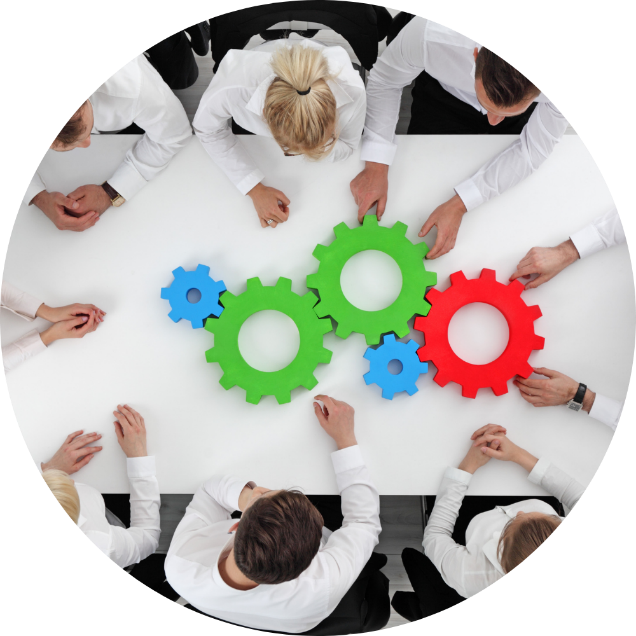 ПРОЕКТНАЯ КОМНАТА
ПРОБЛЕМЫ БИЗНЕСА: 

НУЖНЫ ТАЛАНТЛИВЫЕ СПЕЦИАЛИСТЫ, СТРЕМЯЩИЕСЯ
К ТЕХНИЧЕКОМУ И ТЕХНОЛОГИЧЕСКОМУ ПРОГРЕССУ
В СВОЕЙ ОТРАСЛИ

ОДАРЁННЫЕ СПЕЦИАЛИСТЫ УЕЗЖАЮТ В ДРУГИЕ
РЕГИОНЫ МИРА

НЕОБХОДИМА СВЯЗКА С НАУЧНЫМИ ЦЕНТРАМИ
И ТАЛАНТЛИВЫМИ УЧЁНЫМИ
Екатеринбург 2021
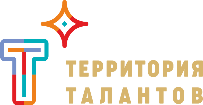 ПОТЕНЦИАЛ КОЛЛАБОРАЦИИ БИЗНЕСА И ОБРАЗОВАНИЯ
В ПОДДЕРЖКЕ ТАЛАНТЛИВЫХ ОБУЧАЮЩИХСЯ
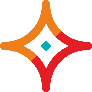 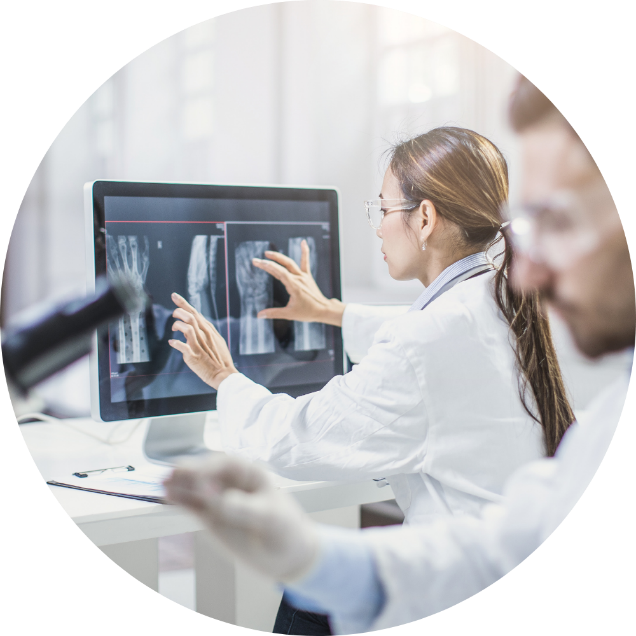 ПРОЕКТНАЯ КОМНАТА
ПРОБЛЕМЫ НАУЧНЫХ ЦЕНТРОВ:

НУЖНЫ ТАЛАНТЛИВЫЕ СТУДЕНТЫ, КОТОРЫЕ ХОТЯТ УЧИТЬСЯ В ДОМАШНЕМ РЕГИОНЕ, ПОЛУЧАТЬ КАЧЕСТВЕННЫЕ ЗНАНИЯМИ

НЕОБХОДИМА СВЯЗКА С РЕАЛЬНЫМИ ПРОИЗВОДСТВЕННЫМИ ПЛОЩАДКАМИ ДЛЯ СОВЕРШЕНСТВОВАНИЯ РАЗЛИЧНЫХ НАУЧНО-ТЕХНОЛОГИЧЕСКИХ ПРОЦЕССОВ
Екатеринбург 2021
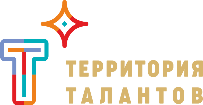 ПОТЕНЦИАЛ КОЛЛАБОРАЦИИ БИЗНЕСА И ОБРАЗОВАНИЯ
В ПОДДЕРЖКЕ ТАЛАНТЛИВЫХ ОБУЧАЮЩИХСЯ
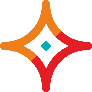 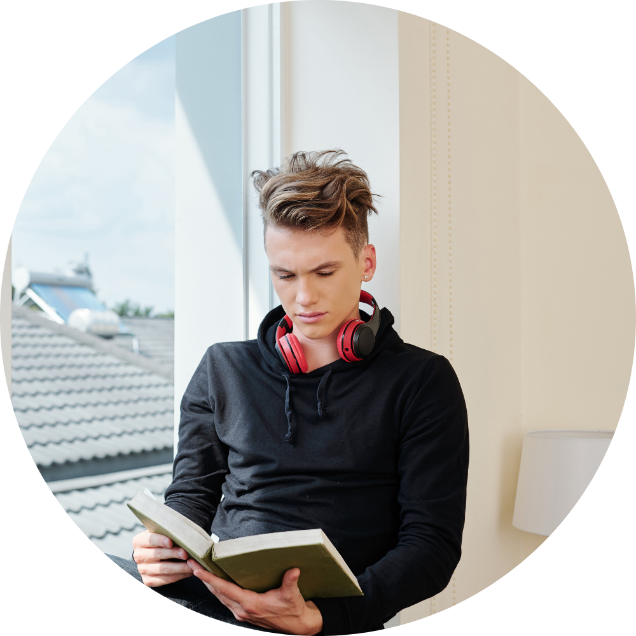 ПРОЕКТНАЯ КОМНАТА
ПРОБЛЕМЫ ОДАРЁННЫХ ОБУЧАЮЩИХСЯ:

НУЖЕН ДОСТУП К КАЧЕСТВЕННОМУ НЕДОРОГОМУ
ИЛИ БЕСПЛАТНОМУ ОБРАЗОВАНИЮ

НЕОБХОДИМ ДОСТУП К ДОСТОЙНОМУ РАБОЧЕМУ МЕСТУ,
ГДЕ МОЖНО РЕАЛИЗОВАТЬ СВОИ КРЕАТИВНЫЕ ИДЕИ
С МАКСИМАЛЬНОЙ ПОЛЬЗОЙ ДЛЯ СЕБЯ И ОБЩЕСТВА

НЕОБХОДИМА НОРМАЛЬНАЯ, ЗДОРОВАЯ ОКРУЖАЮЩАЯ
СРЕДА С РАЗВИТОЙ ИНФРАСТРУКТУРОЙ
Екатеринбург 2021
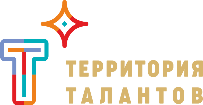 ПОТЕНЦИАЛ КОЛЛАБОРАЦИИ БИЗНЕСА И ОБРАЗОВАНИЯ
В ПОДДЕРЖКЕ ТАЛАНТЛИВЫХ ОБУЧАЮЩИХСЯ
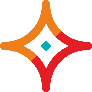 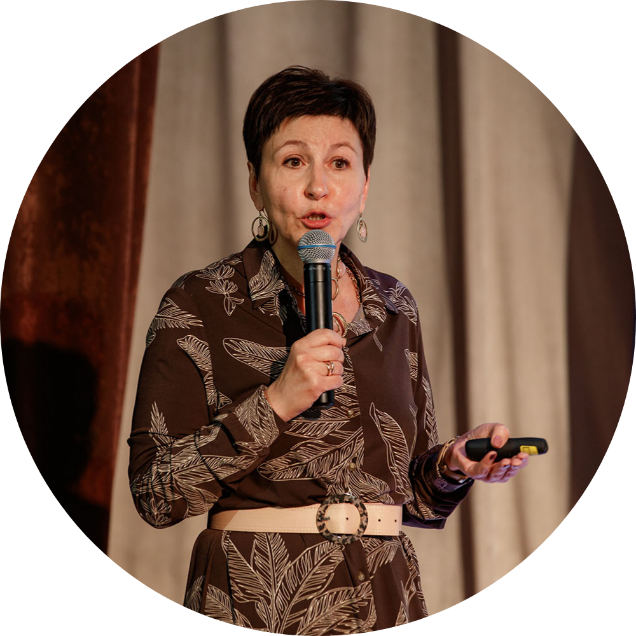 ПРОЕКТНАЯ КОМНАТА
ИТОГИ:

НЕОБХОДИМО РАЗВИВАТЬ ИНФРАСТРУКТУРУ
В НЕБОЛЬШИХ МУНИЦИПАЛИТЕТАХ, РАБОТАТЬ
СО ШКОЛАМИ И ОПЕКАТЬ ОДАРЁННЫХ ДЕТЕЙ, ПОЗВОЛЯЯ ИМ ПОЛУЧАТЬ ДОСТУП К НАУЧНОМУ И ПРОМЫШЛЕННОМУ ПОТЕНЦИАЛУ.
КОЛЛАБОРАЦИЯ ПРИНЕСЁТ ОЩУТИМЫЙ РЕЗУЛЬТАТ ДЛЯ ВСЕГО РЕГИОНА В БЛИЖАЙШЕЕ ДЕСЯТИЛЕТИЕ.
СВЕТЛАНА СКОЛЬЗКОВА
Контур, Руководитель Управления по работе с персоналом
Екатеринбург 2021
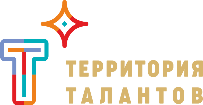 ШАХМАТЫ КАК СРЕДСТВО ИНТЕЛЛЕКТУАЛЬНОГО РАЗВИТИЯ РЕБЕНКА
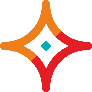 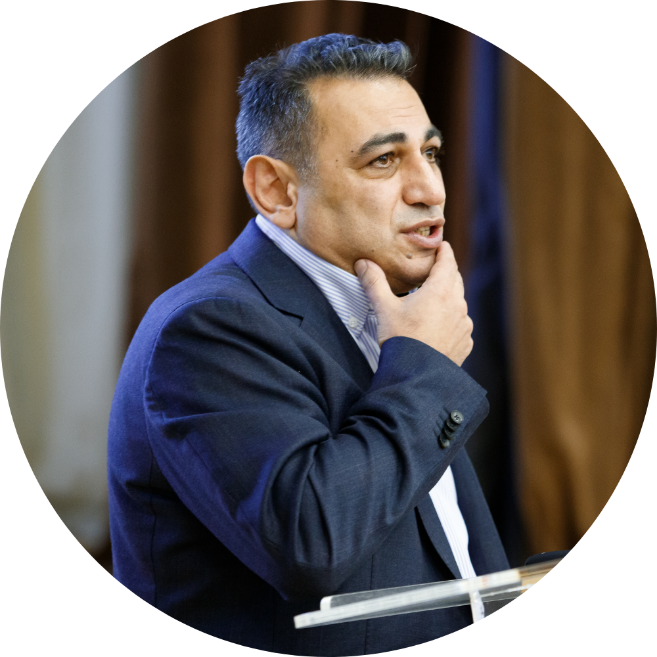 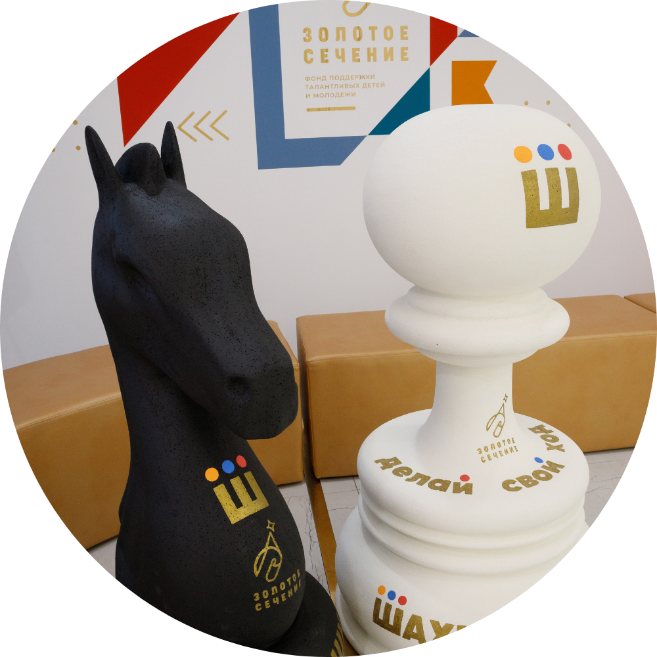 ПРОЕКТНАЯ КОМНАТА
Екатеринбург 2021
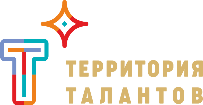 ШАХМАТЫ КАК СРЕДСТВО ИНТЕЛЛЕКТУАЛЬНОГО РАЗВИТИЯ РЕБЕНКА
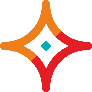 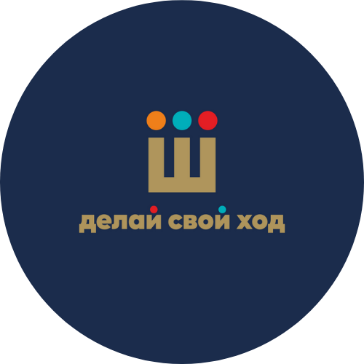 ПРОЕКТНАЯ КОМНАТА
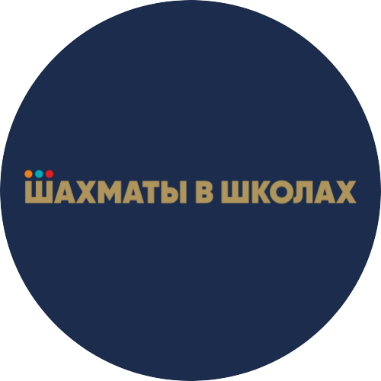 ПОЯВЛЕНИЕ И РАЗВИТИЕ ПРОЕКТА «ШАХМАТЫ В ШКОЛАХ» ПРИ ПОДДЕРЖКЕ ФЕДЕРАЦИИ ШАХМАТ СВЕРДЛОВСКОЙ ОБЛАСТИ
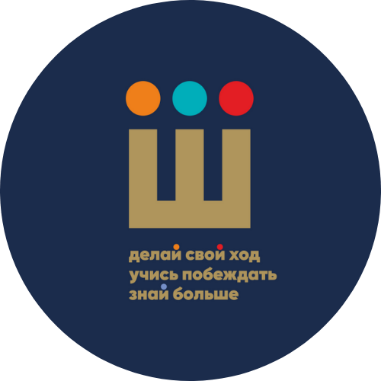 Екатеринбург 2021
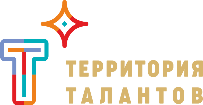 ШАХМАТЫ КАК СРЕДСТВО ИНТЕЛЛЕКТУАЛЬНОГО РАЗВИТИЯ РЕБЕНКА
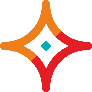 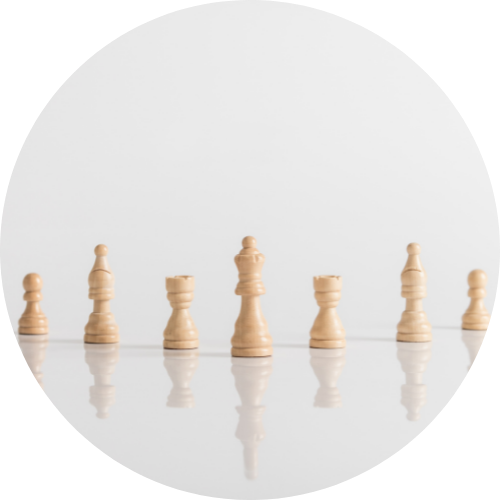 ПРОЕКТНАЯ КОМНАТА
УВЕЛИЧЕНИЕ КОЛИЧЕСТВА ДЕТЕЙ, УВЛЕЧЁННЫХ ИГРОЙ

УВЕЛИЧЕНИЕ КОЛИЧЕСТВА ШКОЛЬНИКОВ, ИЗБРАВШИХ ШАХМАТЫ
В КАЧЕСТВЕ ПРОФЕССИОНАЛЬНОЙ ДЕЯТЕЛЬНОСТИ

УВЕЛИЧЕНИЕ КОЛИЧЕСТВА ОДАРЁННЫХ СПОРТСМЕНОВ, УЧАСТВУЮЩИХ
В ТУРНИРАХ

РАЗВИТИЕ ИНТЕЛЛЕКТУАЛЬНЫХ СПОСОБНОСТЕЙ У ВСЕХ
ОБУЧАЮЩИХСЯ, УЧАСТВОВАВШИХ В ПРОГРАММЕ

ПОДГОТОВКА ШКОЛЬНИКОВ К ПРОЦЕССУ РЕШЕНИЯ ДЛИТЕЛЬНЫХ
СЛОЖНЫХ ЗАДАЧ ПО ДРУГИМ ДИСЦИПЛИНАМ

ВОЗНИКНОВЕНИЕ ОСОБОЙ КУЛЬТУРЫ ПОВЕДЕНИЯ – КОММУНИКАТИВНАЯ
И ПОВЕДЕНЧЕСКАЯ СИСТЕМА ВЗАИМООТНОШЕНИЙ МЕЖДУ ИГРОКАМИ

ОБЩЕЕ ПОВЫШЕНИЕ КОГНИТИВНЫХ И КОММУНИКАТИВНЫХ
СПОСОБНОСТЕЙ ОБУЧАЮЩИХСЯ
Екатеринбург 2021
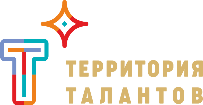 ПЕРВЫЕ ИТОГИ
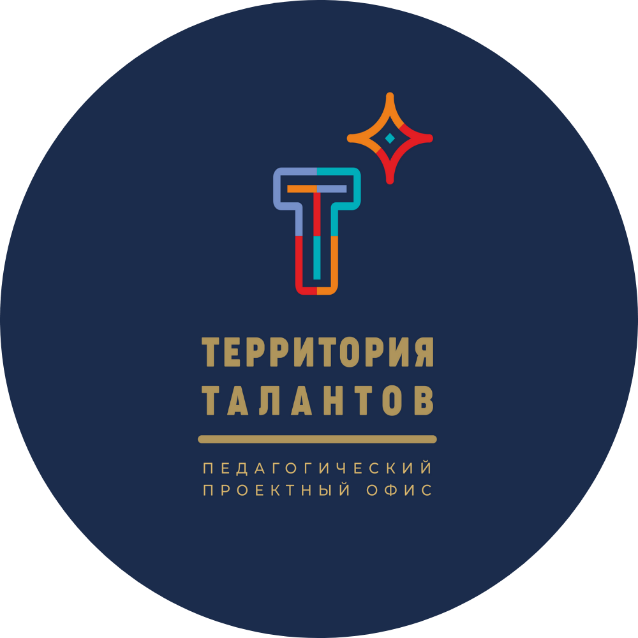 РАЗРАБОТАНЫ РЕКОМЕНДАЦИИ ДЛЯ ШКОЛЬНЫХ
ПЕДАГОГОВ И СПЕЦИАЛИСТОВ, РАБОТАЮЩИХ
С ОДАРЁННЫМИ ДЕТЬМИ


ФОРМИРОВАНИЕ КОМАНД ЭКСПЕРТОВ
ДЛЯ ПОВЫШЕНИЯ КАЧЕСТВА ПОДГОТОВКИ
К РЕГИОНАЛЬНОМУ И ЗАКЛЮЧИТЕЛЬНОМУ ЭТАПУ ОДАРЁННЫХ УЧАСТНИКОВ ОЛИМПИАД
Екатеринбург 2021
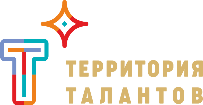 ПРОДОЛЖЕНИЕ СЛЕДУЕТ
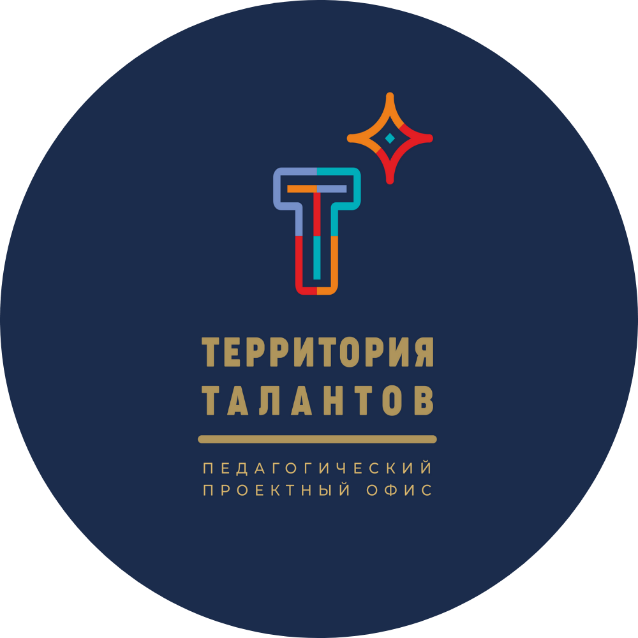 ФОНД «ЗОЛОТОЕ СЕЧЕНИЕ» – КУРАТОР ПЕДАГОГИЧЕСКОГО ПРОЕКТНОГО ОФИСА

КРУГЛОГОДИЧНЫЙ РЕЖИМ РАБОЧЕГО ПРОСТРАНСТВА «ТЕРРИТОРИИ ТАЛАНТОВ»

КАЖДЫЙ ИЗ ПРЕДСТАВИТЕЛЕЙ ПРОФЕССИОНАЛЬНОГО СООБЩЕСТВА МОЖЕТ СТАТЬ ИНИЦИАТОРОМ ВСТРЕЧИ В ОНЛАЙН- ИЛИ ОФФЛАЙН-ФОРМАТЕ:




ГИБРИДНЫЙ ФОРМАТ РАБОЧЕГО ПРОСТРАНСТВА

ЕЖЕГОДНЫЕ ОБЩИЕ СОВЕЩАНИЯ
ЗАПРОС ЭКСПЕРТИЗЫ ПРОЕКТА,
ОБСУЖДЕНИЕ ИДЕЙ, 
ОРГАНИЗАЦИЯ  КРОСС-ПРОМО ДЛЯ ПОДДЕРЖАНИЯ ЕДИНОГО ИНФОРМАЦИОННОГО ПОЛЯ
Екатеринбург 2021
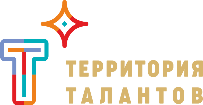 ПОДДЕРЖКА ИНИЦИАТИВЫ И УЧАСТИЕ В РАБОТЕ ПЕДАГОГИЧЕСКОГО ПРОЕКТНОГО ОФИСА «ТЕРРИТОРИЯ ТАЛАНТОВ»
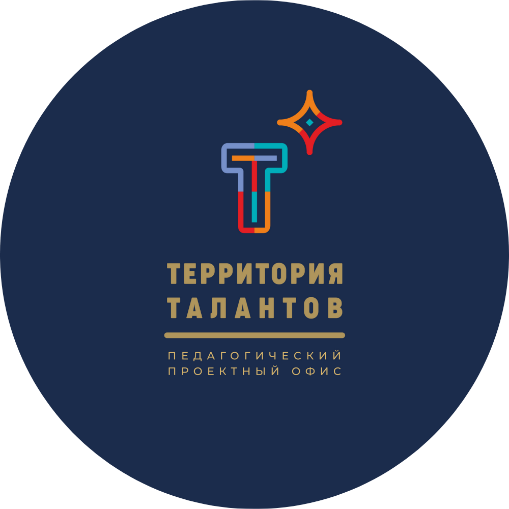 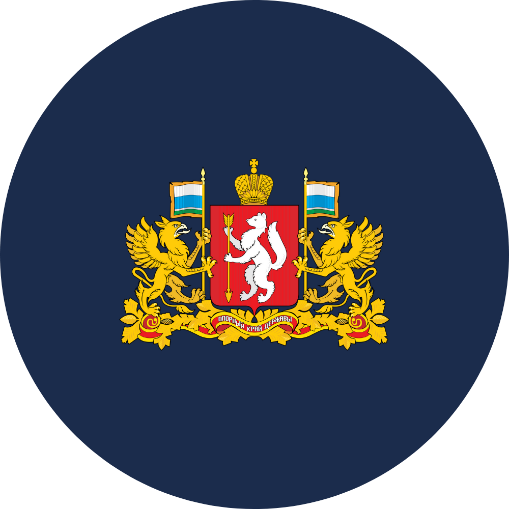 ПРАВИТЕЛЬСТВО СВЕРДЛОВСКОЙ ОБЛАСТИ

МИНИСТЕРСТВО ОБРАЗОВАНИЯ И МОЛОДЕЖНОЙ ПОЛИТИКИ СВЕРДЛОВСКОЙ ОБЛАСТИ
Екатеринбург 2021
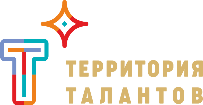 КОНТАКТЫ
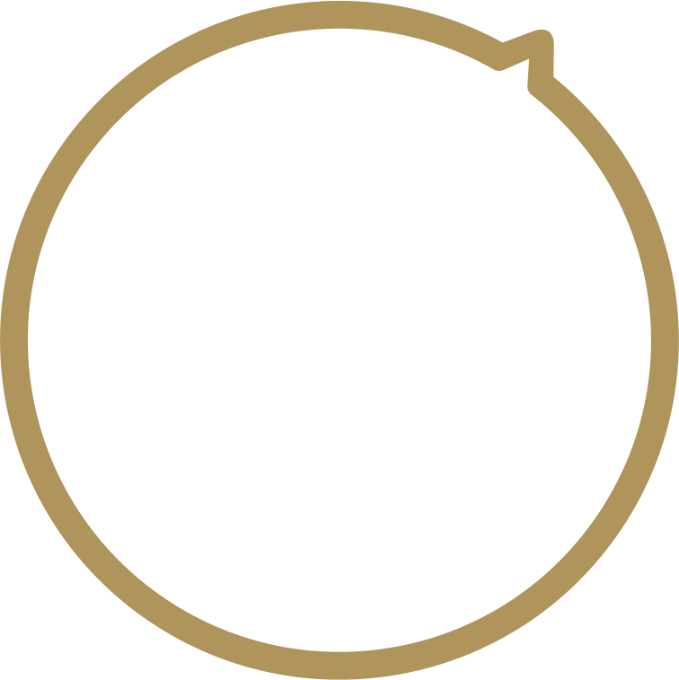 ФОНД ПОДДЕРЖКИ ТАЛАНТЛИВЫХ ДЕТЕЙ
И МОЛОДЕЖИ «ЗОЛОТОЕ СЕЧЕНИЕ»

+7 (343) 288-74-63

zsfond.ru
contact@zsfond.ru
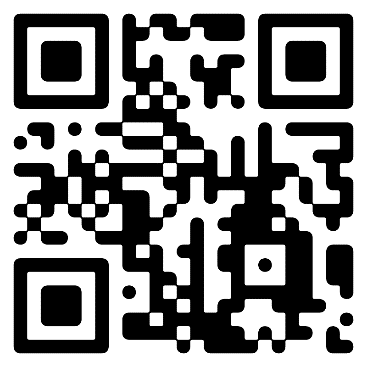 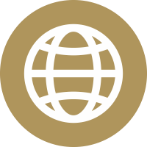 Екатеринбург 2021